Submitted by the expert from Republic of Korea on behalf of IWG-DPPS
Informal document GRSP-69-20
68th GRSP, 17-21 May. 2021,                                                                                                                                                                                                                    agenda item 2(b)
Status of Informal Working Group
on Deployable Pedestrian Protection Systems
(IWG-DPPS)
Chair: Jin Seop PARK, Republic of Korea(KATRI)
Secretary: Irina Dausse, OICA(Renault)
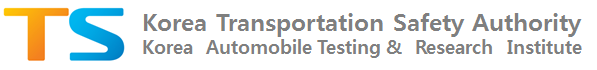 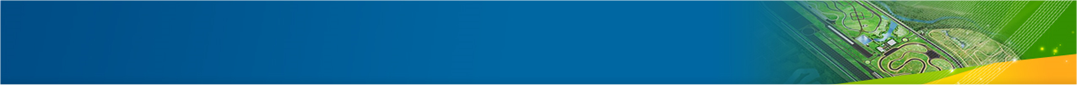 Overview
ObjectiveTo develop the amendment of GTR No.9 & UN R127 w.r.t. Deployable Pedestrian Protection Systems (DPPS)

Activities - IWG: MAR., 2018 ~ JUN., 2021(TOR mandate)

Meetings - 9th Meeting (20th ~ 21st JAN., 2021 / Online)- 10th Meeting (9th ~ 10th MAR., 2021 / Online)- 11th Meeting (27th ~ 28th APR., 2021 / Online)- Subgroup online meetings
  * Due to the Covid19 pandemic, the progress is slow
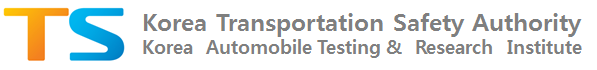 2p
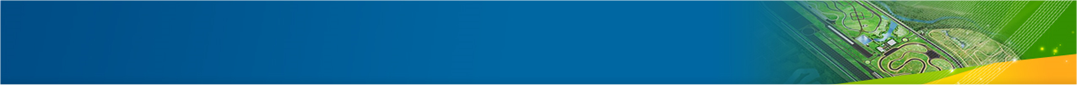 Summary of the amendment discussion
Must meet the regulation criteria
Static test in undeployed position
@LT x 0.9
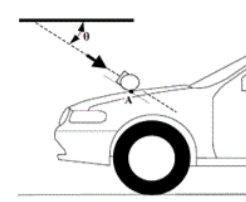 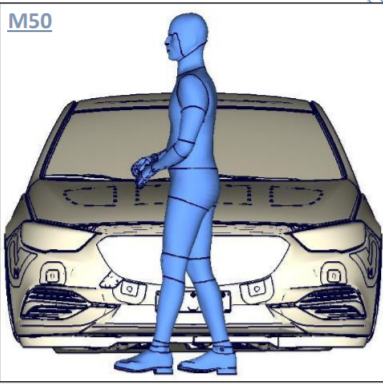 Verification
of detection
Headform Test
(physical)
Static test in undeployed position
@ 9.7 m/s
Static test in deployed position
@ 9.7 m/s
Prerequisites

- System info
- HIT
Potential options
-    Simulation
Physical testing
Generic Method
Dynamic test
@ 9.7 m/s
* HIT = Head Impact Time
  LT = Lower Threshold (of speed)
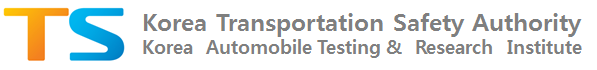 3p
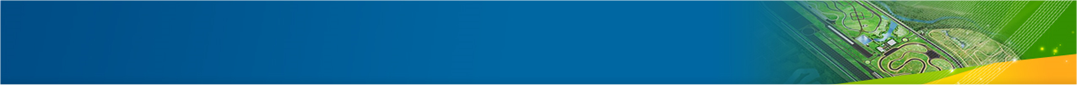 Major Issues
HIT determination: 3 possible options1. simulation : considering the modification from Euro NCAP procedure (HBM, position, etc.)2. physical testing : dummy testing based on SAE J27823. beginning to discuss generic method
still some challenges
※ IWG requests for GRSP confirmation regarding
    (all Contracting Parties, especially the United States)
→ applying the numerical simulation method to the regulation
* HBM = Human Body Model
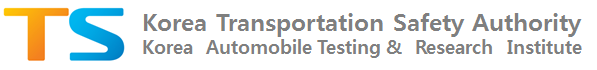 4p
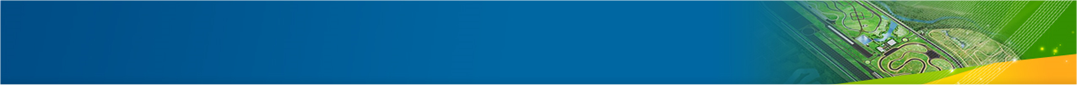 Major Issues
Defining test area- undeployed condition : Korea, Germany, Japan, UK- deployed condition : Netherland, OICA

HIT vs WAD for dynamic test- regression : UK, Netherland, Germany, Spain- dot-to-dot : Japan, Korea

Detection/Sensing area- detection area definition : Germany, Netherlands, Korea, Spain, France, Italy- additional deployment condition of DPPS: Japan

Verification Impactor: Flex-PLI(decided)
* WAD = Wrap Around Distance
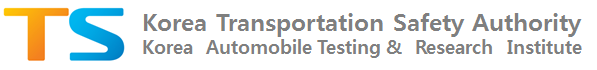 5p
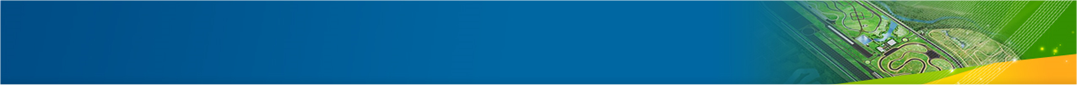 Plan
Next Meeting- 29th ~ 30th  JUN., 2021- Online meeting

More meetings (t.b.d.)

Extension of mandate of IWG-DPPS
timeline
Informal
GRSP
Dec 2021
WP29
Nov 2022
Formal 
GRSP
May 2022
GTR9 drafting
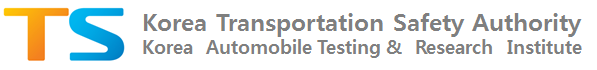 6p
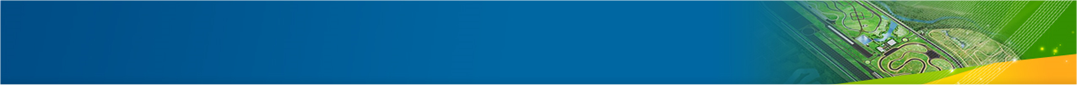 Thank you for your attention
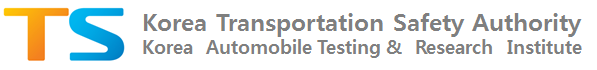 7p